L’algorithmique au premier degré, c’est possible
Partage d’expériences
Conférence-atelier
Plan
Motivation, contexte
C’est quoi l’algorithmique
Ce qui est utilisé
Ce que j’utilise
Scratch
Ai2
Le matériel Arduino
…
L’algorithmique, késako ?
Un algorithme est une suite finie et non-ambiguë d’instructions simples permettant de donner la réponse à un problème. L’algorithmique est l’étude des algorithmes.
Dans la pratique informatique, un algorithme s’écrit dans un langage de programmation permettant des entrées/sorties, utilisant des boucles et des conditions.
On peut utiliser des algorithmes de résolution en dehors du domaine informatique. Par exemple, pour ranger des crêpes …

Le mot « algorithme » vient du nom du mathématicien Al-Khwarizmi.
Ranger des crêpes
Un crêpier dispose d’une pile désordonnée de crêpes. Étant un peu psycho-rigide, il décide de ranger sa pile de crêpes, de la plus grande (en bas) à la plus petite (en haut), avec le coté brûlé caché.
Pour cette tâche, le crêpier peut faire une seule action : glisser sa spatule entre deux crêpes et retourner le haut de la pile. Comment doit-il procéder pour trier toute la pile ?
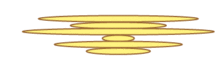 Algorithme de rangement de crêpes
Un algorithme permettant de résoudre le problème du crêpier pourrait être le suivant:
amener la plus grande crêpe en haut de la pile ;
mettre la face brûlée vers le haut ;
retourner toute la pile - la crêpe est rangée ;
recommencer en ignorant les crêpes rangées.

Notions de test [condition] (par ex. « si la crêpe est plus petite, alors en chercher une autre ») et de boucle (refaire les mêmes actions jusqu’à ce que tout soit rangé).
Crêpes et nombres
Petite remarque en passant : le tri de crêpes n’est pas si éloigné que cela d’un classement de nombres par ordre (croissant ou décroissant).
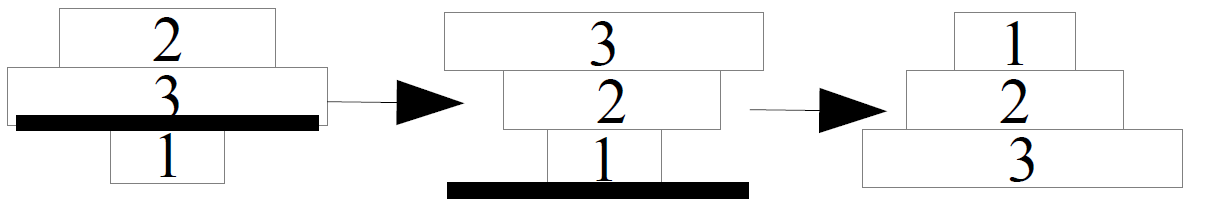 Logiciels utilisés et se retrouvant dans la littérature
Python, java, Ruby (voir l’excellente revue « Losange »), C, C++, Algobox,…
Anciennement, on utilisait le Pascal, le Basic, le Fortran,…
L’algorithmique dans les programmes
En tout cas, en France. On trouve dans les manuels scolaires, des travaux d’algorithmique à réaliser.
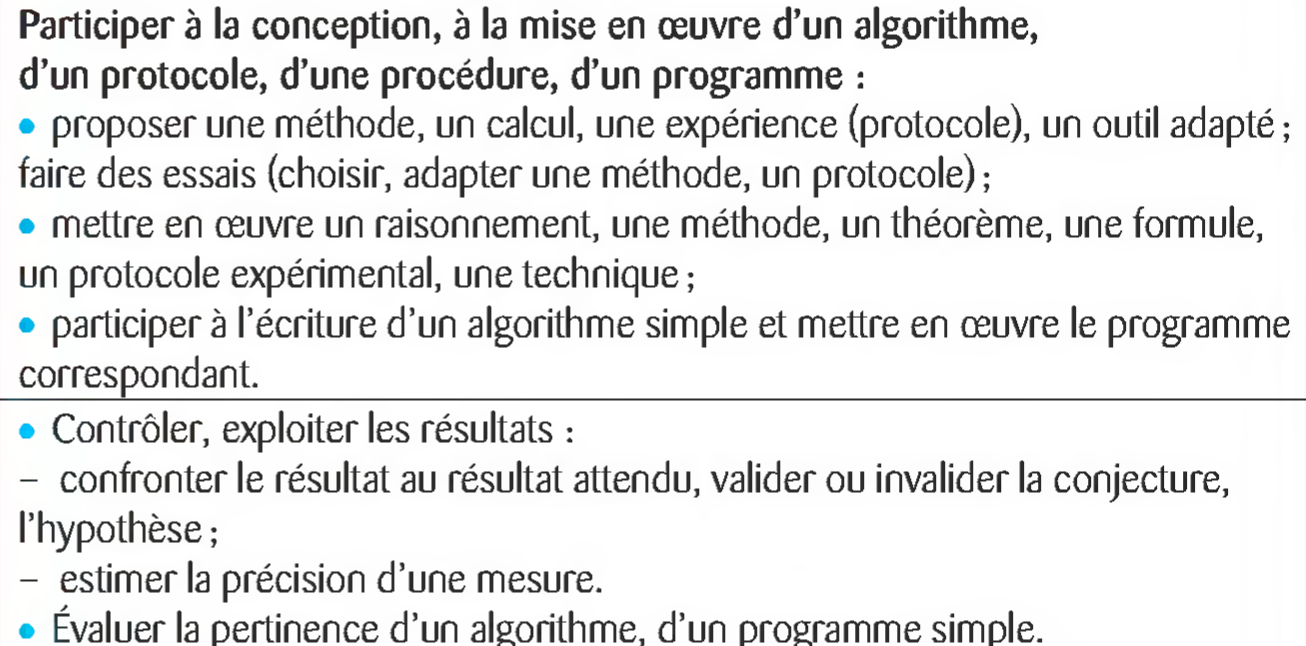 Ce que j’utilise
Dans les cadres des cours d’algorithmique au régendat :
LiveCode, pour réaliser des logiciels éducatifs, mais aussi pour résoudre des problèmes de math ;
Le LOGO, utilisable dès le plus jeune âge ;
SCRATCH du MIT.
LiveCode - Aperçu
Interface graphique facile à réaliser, complet, gratuit en version non commerciale ;
Facilité du langage ;
Création de logiciels autonomes Windows, Mac, Linux, android ou IOS (apple) ;
Compilation avec interpréteur donc, « auto-programmable » !
Pour les + de 15 ans (?), en anglais.
LOGO- Aperçu
De 3 à 130 ans: approche kinestésique corporelle concrète, semi-concrète à l’aide d’un robot tortue ou abstraite sur l’ordinateur ;
Permet de découvrir des notions élémentaires de mathématiques mais surtout pour le début de la géométrie (angles, orientation cap,…) ;
Plus puissant qu’on ne l’imagine ;
« Vieillot », interface devenue peu pratique pour certaines applications, langage limité, performances limitées,…
Scratch, en détail
Une partie inspirée du LOGO, version informatique pour les 8 ans ;
Motivant par le côté ludique : musique, lutin, environnement modifiable, défi (labyrinthe) … ;
Programmation par briques ;
Ouverture technologique (but de cet information-conférence) ;
Interface d’entrées/sorties pas toujours adaptée, peu adapté aux maths,...
Exemple Scratch – puzzle 1
Premier travail : agencer les pièces du puzzle d’instructions pour que l’ordinateur affiche à partir d’un nombre donné, quelques multiples de 3 successifs supérieurs à ce nombre.

Par exemple à partir de 7, énoncer les multiples de 3 : 9, 12, 15, 18, …
Etc…
Exemples Scratch - 3
Dessiner un carré, un triangle, un parallélogramme (tracer ses médianes,…)
Utiliser une boucle : lister les n premiers éléments de la suite de Fibonacci ;
Réaliser un test (condition) : dire si un nombre introduit est plus petit que 10 ou  non ;
…
Défis Scratch
Trouver deux naturels tels que la somme des cubes vaut 1729 ;
Faire deviner par l’utilisateur, un nombre au hasard choisi par l’ordi;
…
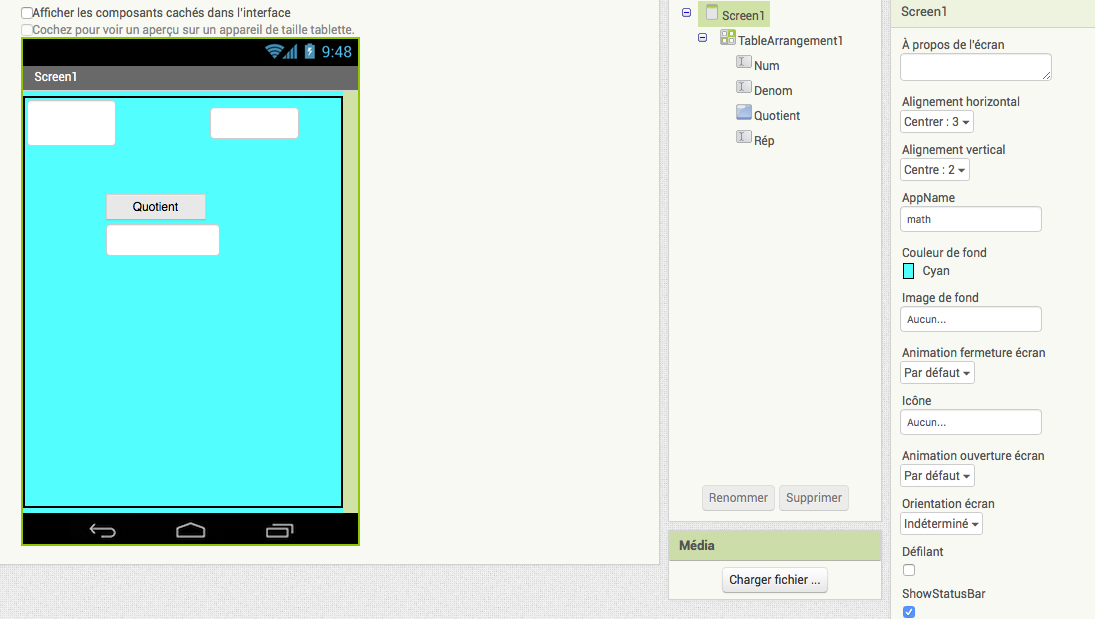 Pourquoi utiliser Scratch ? - 1App-inventor 2
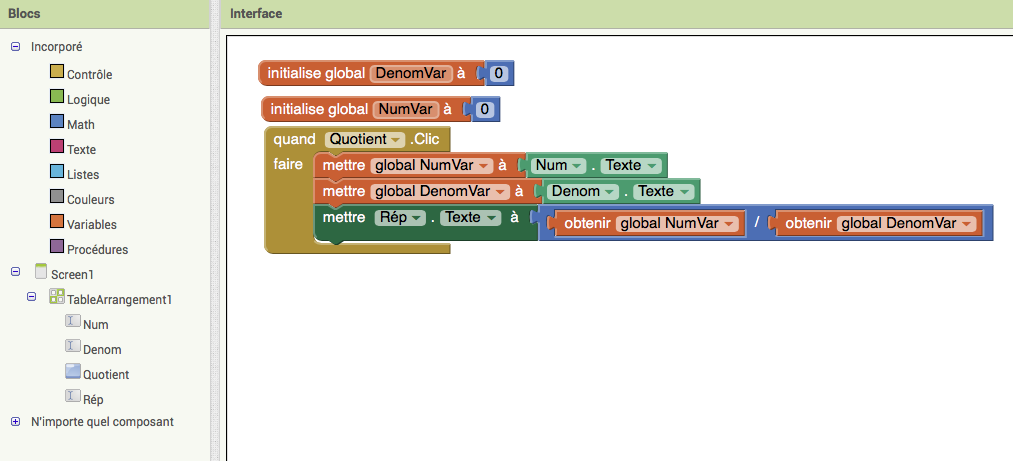 « Logiciel » en ligne avec construction d’une interface d’entrées/sorties, se programmant avec le langage scratch et compilant une application pour Android.
Une petite démonstration vaut mieux qu’un discours…
http://ai2.appinventor.mit.edu/?locale=en#4896085631041536
 …
En cas de panne internet  2
En cas de panne internet  1
Pourquoi utiliser Scratch ? - 2 Arduino et S4A
Matériel Arduino : à partir de 6 € pour les circuits électroniques, et 20 € pour la mécanique (moteurs), jusqu’à une centaine  d’euros selon la qualité (marque), les « modules », … ;
Architecture ouverte, programmable ;
Encore une fois, une petite démonstration vaut mieux qu’un discours…
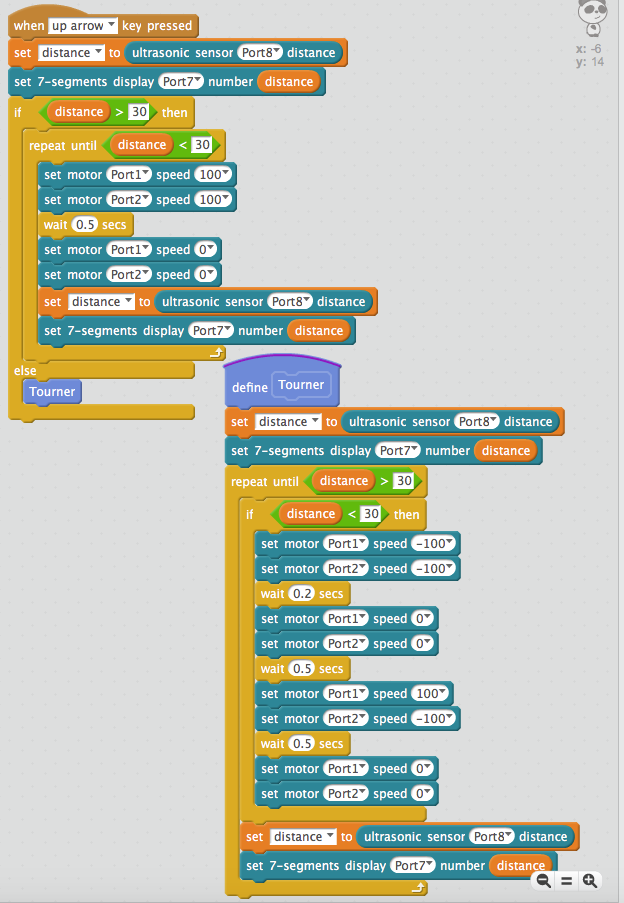 Pourquoi utiliser Scratch ? - 3Arduino-Makeblock
une petite démonstration vaut mieux …
En cas de panne internet  1
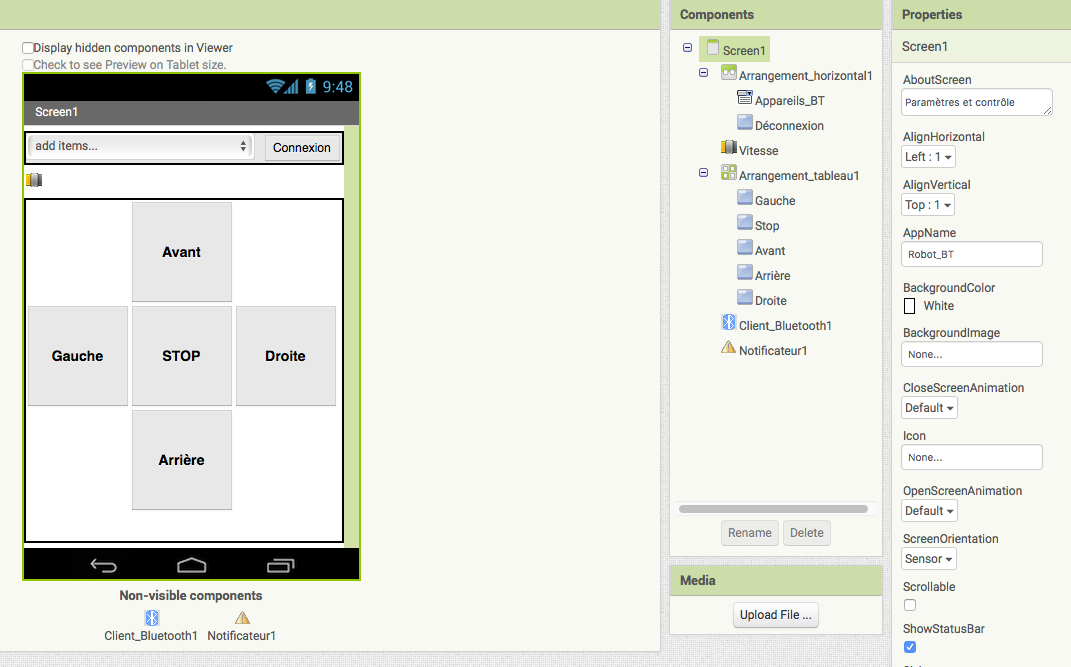 Scratch – Pourquoi pas Ai2+Robot ?
Ou comment piloter son robot à partir d’une tablette (smarthone) Android  ….
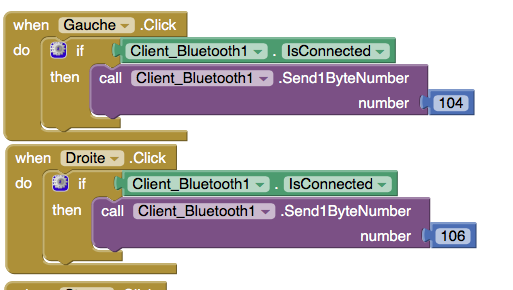 La  face cachée dans Ai2 - 1
La  face cachée dans Ai2 - 2
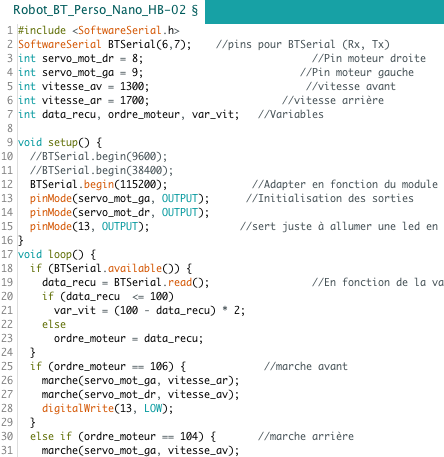 Ce qui se cache dansle circuit électronique programmable arduino
La fin
Que penser de tout cela ?
Fait-on des maths ? Est-ce profitable ?
La motivation y est, pour les filles comme pour les garçons ;
La réalité est parfois difficile (« ça ne fonctionne pas toujours comme on veut ! ») ;
….